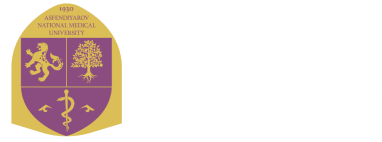 Учебно-методическое объединение по направлению подготовки – Здравоохранение на базе КазНМУ им. С.Д.Асфендиярова
Отчет о деятельности Секции  дополнительного и неформального образованияза 2023-24 уч.год
Докладчик Председатель
Султангазиева Айгуль Атакановна
Заседание УМО по направлению подготовки Здравоохранение,  13 июня  2024г.
Страница о деятельности  Секции ДиНФО УМО на сайте НАО КазНМУ им. С.Д.Асфендиярова
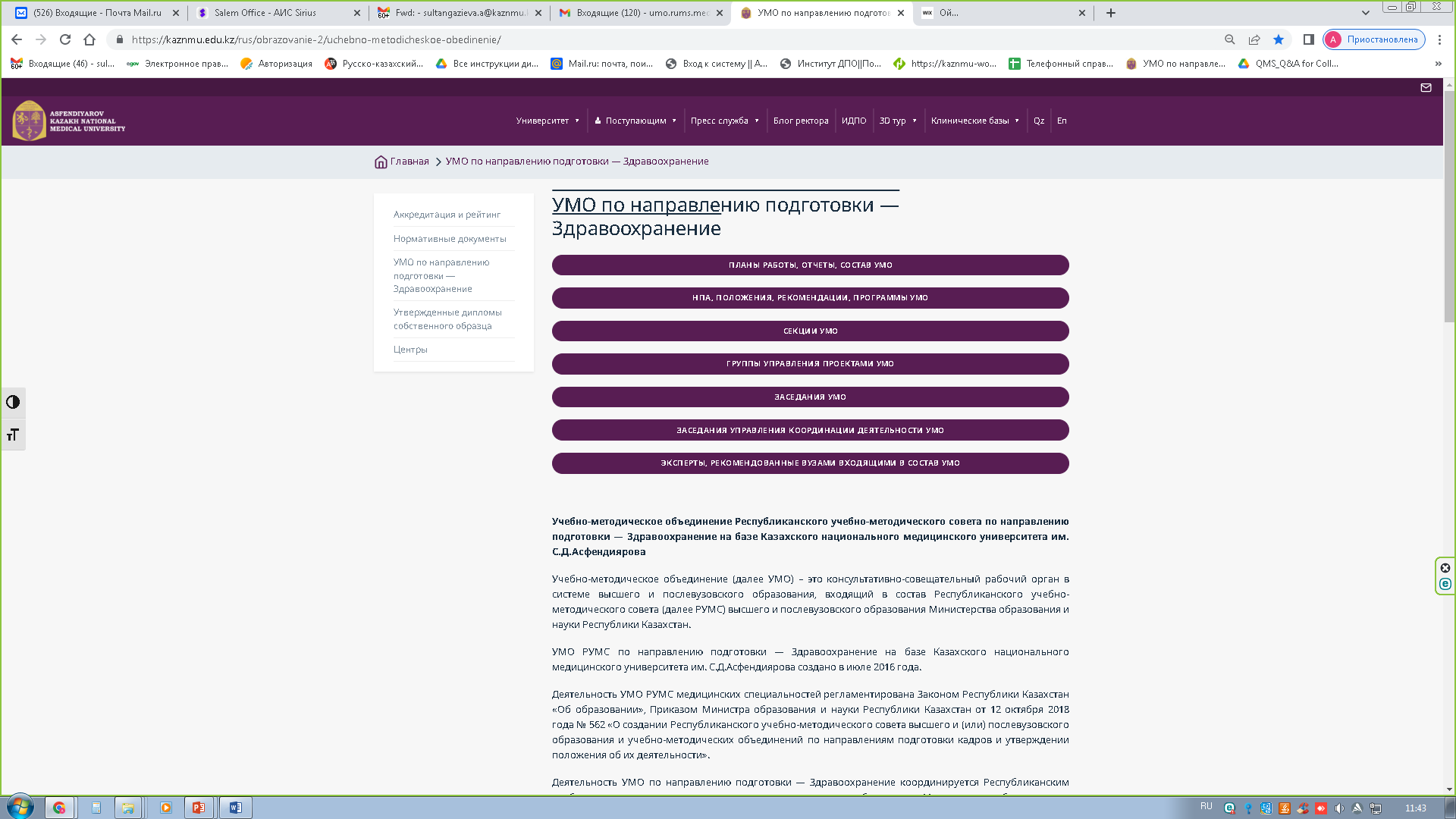 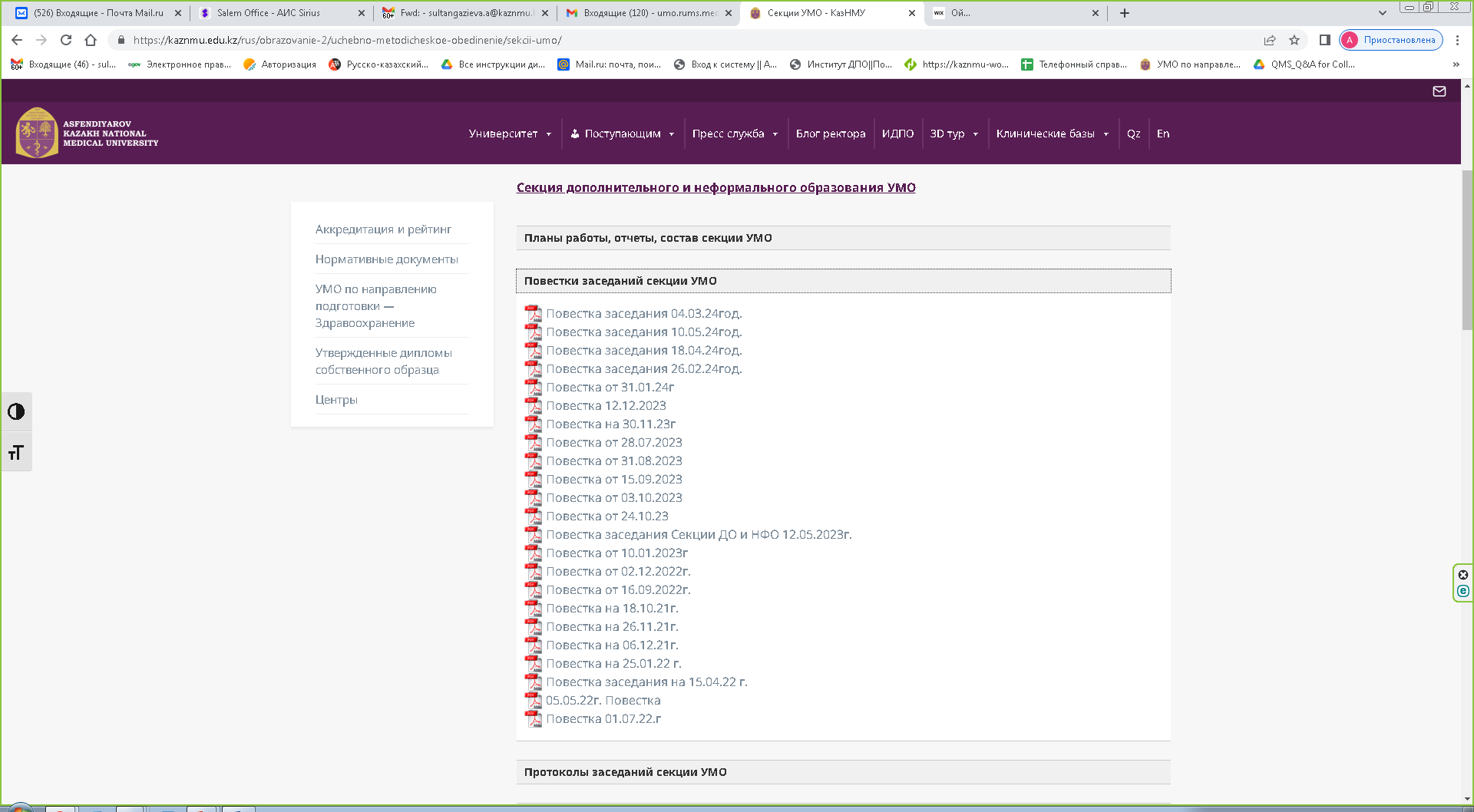 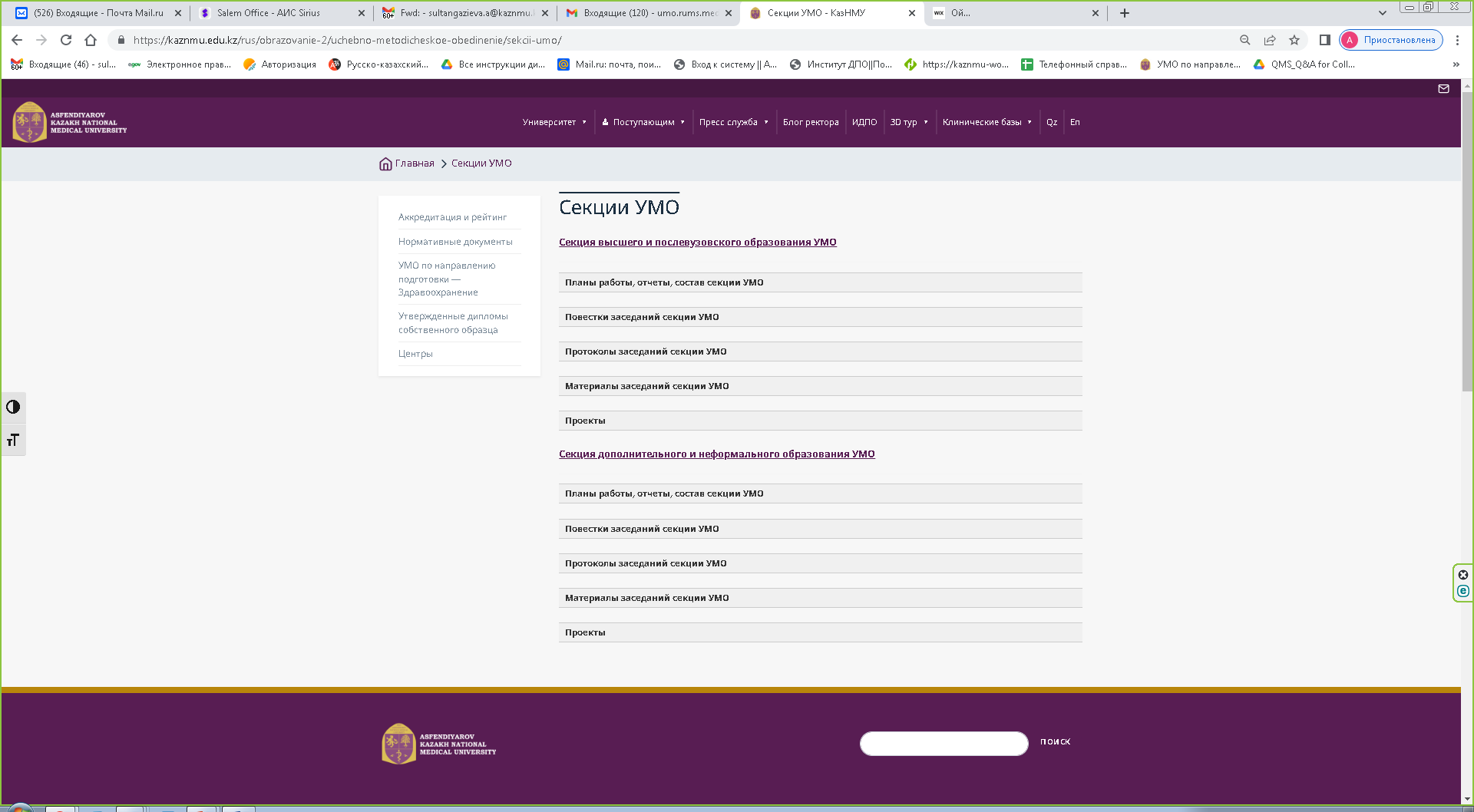 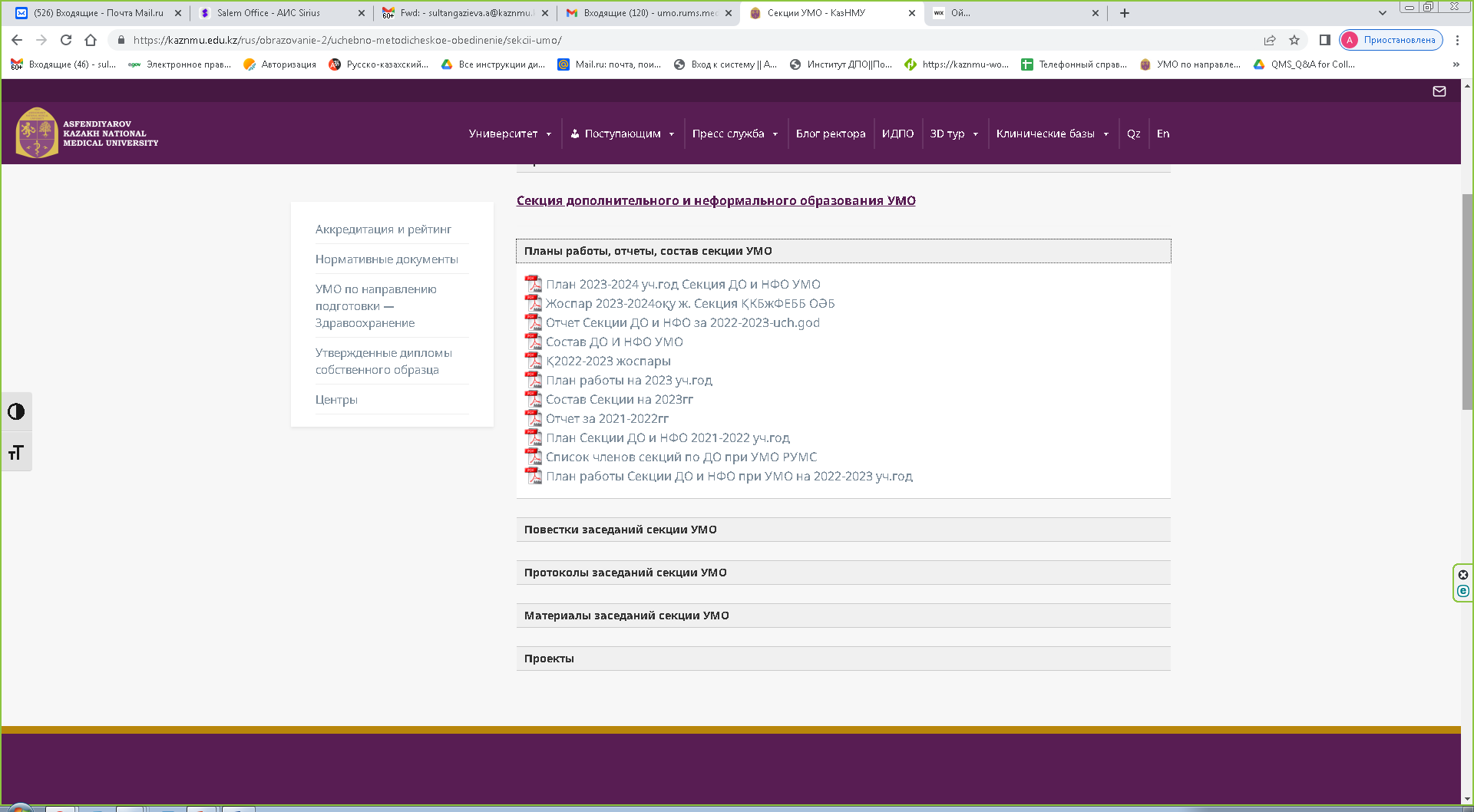 https://kaznmu.edu.kz/rus/obrazovanie-2/uchebno-metodicheskoe-obedinenie/sekcii-umo/
Состав Секции дополнительного и неформального образования 2023-2024уч.гг.
Отчет о деятельности «Секции ДО и НФО» за 2023-24 уч.год
Отчет о деятельности «Секции ДО и НФО» за 2023-24 уч.год (продолжение)
Отчет о деятельности «Секции ДО и НФО» за 2023-24 уч.год (продолжение)
Анализ ключевых мероприятий.
Выработка подходов развития дополнительного образования в соответствии с отраслевыми рамками квалификации и профессиональными стандартами:
Внесение предложений по актуализации нормативных правовых актов  дополнительного и неформального образованию в области здравоохранения РК;
Организация и разработка программ сертификационных курсов в соответствии с требованиями  Методической рекомендации по организации и реализации образовательных программ дополнительного образования в области здравоохранения*; 
Участие в формировании стратегии развития дополнительного образования, направленной на повышение его конкурентоспособности:
Организация и проведение экспертизы образовательных программ дополнительного образования (ПК-РБП 005, СК);
Организация и разработка программ дополнительного образования (ПК -РБП 005) в соответствии с требованиями Методической рекомендации по организации и реализации образовательных программ дополнительного образования в области здравоохранения; 
Создание рабочей группы для изучения и выработки предложений по проблемным вопросам касательно работы ИС каталога, по внесению изменений и дополнений НПА дополнительного образования;
3.     Учебно-методическое и научно-методическое сопровождение образовательного процесса в соответствии с изменяющимися условиями и с учетом глобальных вызовов; 
Рекомендаций в разработке «Методические рекомендации к учебным программам фонда ООН в области народонаселения (ЮНФПА) по антенатальному уходу и ведению физиологических и осложненных родов, а также вопросам реагирования системы здравоохранения на случаи гендерного насилия;
Организация и проведение экспертизы  программ дополнительного образования инициированная экспертами Офис Фонда ООН в области народонаселения;
*Методические рекомендации одобрены на заседании УМО по направлению подготовки Здравоохранение, протокол № 9 от 26 мая 2021 г.
Заключение, подводящее итоги деятельности 
«Секции ДО и НФО» за 2023-24 уч.год
Секция ДО и НФО  под руководством УМО координирует работу организаций образования/науки, осуществляющих образовательную деятельность в сфере здравоохранения и направлена на повышение качества профессиональной подготовки;
Состав Секции ДО и НФО определяется из числа представителей организаций образования и науки, работодателей и иных организаций. Охват всех заинтересованных стейкхолдеров;
Секция ДО и НФО рекомендует вопросы по программам дополнительного образования, по совершенствованию НПА в сфере здравоохранения РК для рассмотрения на заседании УМО и выполняют протокольные поручения МЗ РК;
Представители Секции ДО и НФО  участвуют в разработке, обсуждении и экспертизе программ  повышения квалификации и сертификационных курсов (приказ МЗ РК от 30 ноября 2020 года № ҚР ДСМ-218/2020 «Об утверждении перечня специальностей и специализаций, подлежащих сертификации специалистов в области здравоохранения»); 
Представители Секции ДО и НФО активно вовлечены в деятельность по обеспечению и повышению качества образования;
Секция ДО и НФО находится во взаимосвязи с  другими структурными единицами УМО и специалистами практического здравоохранения;
Сформирован пул экспертов программ дополнительного образования, рекомендованные вузами, входящими в состав УМО по направлению подготовки- Здравоохранение;
Создание  и актуализация страницы о деятельности  Секции ДО и НФО УМО на сайте НАО КазНМУ им. С.Д.Асфендиярова.
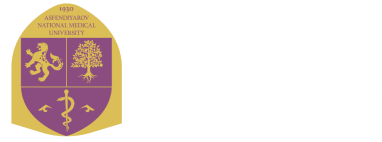 Учебно-методическое объединение по направлению подготовки – Здравоохранение на базе КазНМУ им. С.Д.Асфендиярова
ПРОЕКТ РЕШЕНИЯ
Принять к сведению отчет  о деятельности Секции  дополнительного и неформального образованияза 2023-24 уч.год
Заседание УМО по направлению подготовки здравоохранение, 13 июня  2024г.